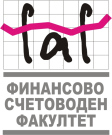 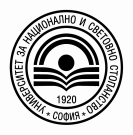 Международно сътрудничество
 
 
 Система  за качество
1
Международно сътрудничество
През анализирания период международното сътрудничество  на ФСФ  се реализира в  шест форми / дейности/ Дейност 1: Съвместно участие в проектиПродължи работата по проект, одобрен за финансиране  от фонд “НИД” на УНСС, под № НИ 1-1/2013 г. и с тема: “Адаптиране на учебни програми към изискванията на ICAEW”. В проекта участват представители на трите катедри от ФСФ. През периода бяха постигнати следните конкретни резултати:а/ беше подписано рамково споразумение “Partner in learning” между УНСС и Institute of Chartered Accountants in England and Wales (ICAEW);б/ бяха признати 100% от ICAEW два от шестте модула от първо сертификационно ниво: “Assurance” и “Management information”.
2
Международно сътрудничество
Дейност 2 : Съвместни научни форуми с чуждестранни университети

1. На основание сключените през 2013 г. договори за сътрудничество между УНСС и Полтавский университет економики и торговли (ПУЕТ), Украйна, и Луцкий национальный технически университет (ЛНТУ), Украйна, бяха реализирани следните резултати: 

а/ УНСС и ФСФ станаха съорганизатори на:
-  Шестата научно-практическа конференция на ЛНТУ на тема: “Современные кризисные явления в экономике и проблемы учетного, контрольного и аналитического обеспечения управления предприятием”, проведена на 27.06.2014 г.;/включено в международния каталог за научни публикации ISSN International Centre ,Paris,France  и Росiйський   iндекс  наукового  цитування  , Росiйська  наукова електронна б iбл iотека/
 -  Международната научно-практическа конференция на ЛНТУ на младите учени, аспиранти и студенти на тема: “Современные проблемы и перспективы развития учета, анализа и контроля в условиях глобализации экономики”, проведена на 26 април 2014 г.;
3
Международно сътрудничество
б/ С участието на колеги от ФСФ и  от ЛНТУ, беше издадена  от ЛНТУ колективна монография на тема: “Учет, анализ и контролы:теория и практика”, м. юли 2014 г.

в/ Полтавский университет економики и торговли (ПУЕТ) и Луцкий национальный технически университет (ЛНТУ) са съорганизатори на Десетата юбилейна международна конференция на младите учени, организирана от ФСФ и проведена на 13.11.2014 г.
2. В рамките на сключен договор за съвместно сътрудничество между УНСС и Университета на гр. Болоня, Италия, с координатор доц. д-р М. Михайлова: 

а/ През м. февруари 2014 г. беше проведен семинар на тема: “Данъчно облагане и финансови отчети Италия-България”. Съорганизатори на научната проява бяха: УНСС, Университета на гр. Болоня, Италия, и Конфиндустрия България. 

б/ Университетът на гр. Болоня, Италия, е съорганизатор и на Десетата юбилейна международна конференция на младите учени, организирана от ФСФ и проведена на 13.11.2014 г.
4
Международно сътрудничество
Дейност 2 : Съвместни научни форуми с чуждестранни университети

1. На основание сключените през 2013 г. договори за сътрудничество между УНСС и Полтавский университет економики и торговли (ПУЕТ), Украйна, и Луцкий национальный технически университет (ЛНТУ), Украйна, бяха реализирани следните резултати: 

а/ УНСС и ФСФ станаха съорганизатори на:
-  Шестата научно-практическа конференция на ЛНТУ на тема: “Современные кризисные явления в экономике и проблемы учетного, контрольного и аналитического обеспечения управления предприятием”, проведена на 27.06.2014 г.;
 -  Международната научно-практическа конференция на ЛНТУ на младите учени, аспиранти и студенти на тема: “Современные проблемы и перспективы развития учета, анализа и контроля в условиях глобализации экономики”, проведена на 26 април 2014 г.;
5
Международно сътрудничество
3. ФСФ стана съорганизатор на Международна интернет конференция, организирана от Федерацията на професионалните счетоводители и одитори на Украйна, Министерството на финансите на Украйна и Харьковский национальной академии городского хозяйства на тема: “МСФО: исследования, наука, практика и имплементация”.
Дейност 3: Други насоки на работа по международно сътрудничество
Продължи работата по сътрудничеството на ФСФ с Университета в Орлеан, Франция. В тази насока, в периода 23.04.-27.04.2014 г. бяха организирани срещи на студенти с проф. Жан-Пиер Матиер, относно презантиране на Университета в гр. Орлеан и гр. Шатору и подбор на студенти за обучение във Франция, обвързан с мобилност по програма “Еразъм”.
Мобилност на студенти по програма „Еразъм“:
	Студенти  ОКС „Бакалавър“ - 21;
   Студенти ОКС „Магистър“  -   18.
6
Международно сътрудничество
Дейност 4: Организиране на работни срещи и бизнес лекции с представители на международни организации1. На 13.03.2014 г. се проведе среща с г-н Мартин Мануци, директор по европейските въпроси на ICAEW относно признаването на изпити от първо сертификационно ниво за студентите, завършили ФСФ.2. На 10.04.2014 г. се проведе среща с г-жа Андреиа Станциу, регионален директор на АССА за Източна Европа, относно сътрудничество между АССА и ФСФ, УНСС.3. На 22.05.2014 г. се проведе бизнес-лекция на тема: Директиви на Европейския парламент за счетоводство и одит”, представена от г-н Мартин Мануци, директор по европейските въпроси на ICAEW.4. на 20.06.2014 г. се проведе среща с г-н Джъстин Уест – представител на ICAEW относно рамките на сътрудничество между ФСФ и ICAEW.5. На 11.11.2014 г. беше проведена среща на студенти от ФСФ с представители на Institute of Chartered Accountants in England and Wales (ICAEW) относно:а/  Презантация на Института;б/ Лекция по актуални проблеми на МСС и МСФО.в/  Провеждане на бизнес-игра, предоставена от Institute of Chartered Accountants in England and Wales (ICAEW) с участието на студенти от ФСФ.
7
Дейност 5: Съвместни мероприятия с български висши   училища  и институции1. На  28 и 29  ноември 2013 г. представители на  факултета взеха  участие в конференция  на ИВО на тема „Измамите въпреки контрола“ /мероприятието бе в рамките на сключения меморандум между ФСФ и ИВОБ/;2 На 14.03. 2014 г.  Участие в  кръгла маса; Среща в Посолството на Великобритания -/мероприятие в рамките на сътрудничеството между ФСФ и ИДЕС/ ;3. На 17.03.2014 г. беше проведена съвместно с Министерство на финансите, ИДЕС, КПНРО, Съюз на счетоводителите и Асоциацията на счетоводителите кръгла маса на тема: “Проекции в развитието на нормативната уредба на счетоводството в България”;4. На  7 април 2014 г. бе  организиран  ден на отворените врати в ИДЕС /мероприятието е в рамките на сключения меморандум между ФСФ и ИДЕС/ 5. На 8 април 2014 г., в хотел  София Хотел Балкан беше проведена съвместно с ИДЕС кръгла маса на тема: Бизнесът и образованието-партньорство за бъдеще./мероприятието е в рамките на меморандума; 6. На 26 и 27 юни т.г.  наши представители участваха в  Петата  Професионална среща на вътрешните одитори / мероприятието бе в рамките на сключения меморандум между ФСФ и ИВОБ/ 7.На 15.10.2014 г. беше проведена  съвместно с  ИДЕС кръгла маса  по актуални проблеми на управленското счетоводство на финансовите институции и на аграрните предприятия; 8. Съвместно с ВУЗФ беше организирана и проведена Десетата юбилейна международна конференция на младите учени, организирана от ФСФ и проведена на 13.11.2014 г.;
8
Международно сътрудничество
Дейност  6: Сключване на меморандуми за съвместно сътрудничествоПрез отчетния период бяха сключени следните меморандуми за съвместно сътрудничество:а/   с  “Българска банка за развитие” АД, с координатор проф. д-р Огнян Симеоновб/   с  Фонда за гарантиране на влоговете в банките, с координатор проф. д-р          Емилия Миланова;в / с Камарата на независимите оценители в България КНОБ, регионална колегия           София град и София-област, с координатор проф. д-р Снежана Башева.Рамковите договори за двустранно сътрудничество са с предмет и обхват в следните направления:→информиране на студентите за студентски стажове и за обявяване на работни позиции;→взаимно информиране и обмен на информация и публикации за дейности и за провеждани по-важни научни, учебни, бизнес и други събития;→участие с презантации в лекции, семинари, конференции, кръгли маси и др.
9
Система за качество
Дейност 1: Акредитация  и оценяване на ОНС «Доктор» от НАОАПрез летния семестър на учебната 2013/2014 год. беше направено оценяване и акредитация на ОНС “Доктор” от Националната агенция за оценяване и акредитация. На 31.07.2014 г. бяха получени следните решения на НАОА:а/ за докторска програма ”Финанси, парично обръщение, кредит и застраховка” от професионално направление 3.8. Икономика в УНСС – обща оценка 9.80 и срок на валидност на акредитацията шест години;б/ за докторска програма “Счетоводна отчетност, контрол и анализ на стопанската дейност (счетоводна отчетност и анализ) от професионално направление 3.8. Икономика в УНСС – обща оценка 9.70 и срок на валидност на акредитацията шест години;в/ за докторска програма “Счетоводна отчетност, контрол и анализ на стопанската дейност (финансов контрол) от професионално направление 3.8. Икономика в УНСС – обща оценка 9.70 и срок на валидност на акредитацията шест години.
10
Система за качество
Дейност  2: Провеждане на анкети за степента на удоволетвореност на студентите от обучението, осигурявано но ФСФПрез периода бяха проведени анкети по катедри, както следва: а/ за катедра “Счетоводство и анализ” – през летния семестър на учебната 2013/2014 г. и през зимния семестър на учебната 2014/2015г. Графиците за провеждането на анкетите и за обобщаването на резултатите  са оформени с доклади от отговорника за катедрата и член на Комисията по оценка на качеството и акредитацията доц. д-р Росица Иванова. Анкетите се съхраняват в катедра “Счетоводство и анализ”.б/ за катедра “Финансов контрол” – през летния семестър на учебната 2013/2014 г. и през зимния семестър на учебната 2014/2015г. Графиците за провеждането на анкетите и за обобщаването на резултатите  са оформени с доклади от отговорника за катедрата и член на Комисията по оценка на качеството и акредитацията доц. д-р Даниела Петрова. Анкетите се съхраняват в катедра “Финансов контрол”.в/ за катедра “Финанси” – през летния семестър на учебната 2013/2014 г. и през зимния семестър на учебната 2014/2015 г. Графиците за провеждането на анкетите и за обобщаването на резултатите  са оформени с доклади от отговорника за катедрата и член на Комисията по оценка на качеството и акредитацията гл.ас. д-р Жеко Милев. Анкетите се съхраняват в катедра “Финанси”.
11
Система за качество
Дейност  3:  Вътрешна оценка на работата на асистентитеЗа вътрешна оценка на работата на асистентите /на редовен трудов договор и хонорувани/ от титулярите на дисциплините бяха разработени графици от отговорниците по качеството на трите катедри. Оценките на титулярите на дисциплините бяха изготвени за летния семестър на учебната 2013/2014 г. и за зимния семестър на учебната 2014/2015 г. Първичните документи се съхраняват в трите катедри.Дейност  4: Вътрешен одит На 07.04.2014 г. се проведе вътрешен одит на факултета за дейността му през предходния отчетен период, с одитиращ доц. д-р Елка Василева. Не бяха отбелязани забележки и препоръки към работата на ФСФ. На 11.11.2014 г. беше проведен вътрешен одит на ФСФ с одитиращ - доц.д-р Мирослава Раковска. На  проведения  на 11.12.2013 г. АС,  ФСФ  бе   обявен от  председателя на КС на УНСС  за  образцов  факултет.
12